20XX
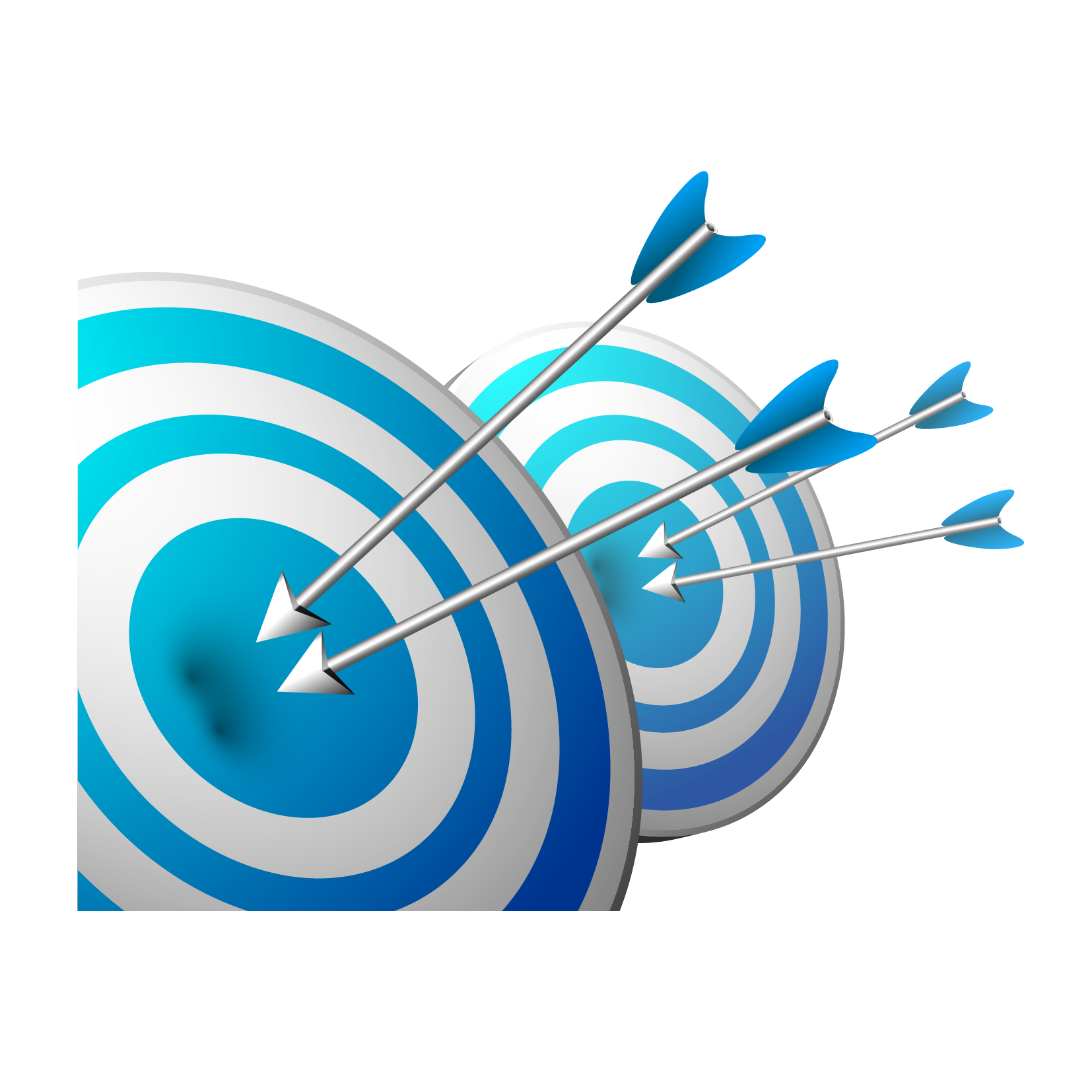 商务工作汇报PPT模板
Chinadaily.com.cn is the largest English portal in China, providing news, business information, BBS, learning materials. The Website has channels as China,
汇报人：PPT818      时间：20XX年x月x日
目录 
Contents
PART 03
市场分析
1
2
PART 04
投资回报
PART 01
项目介绍
PART 02
产品运行
3
4
延时符
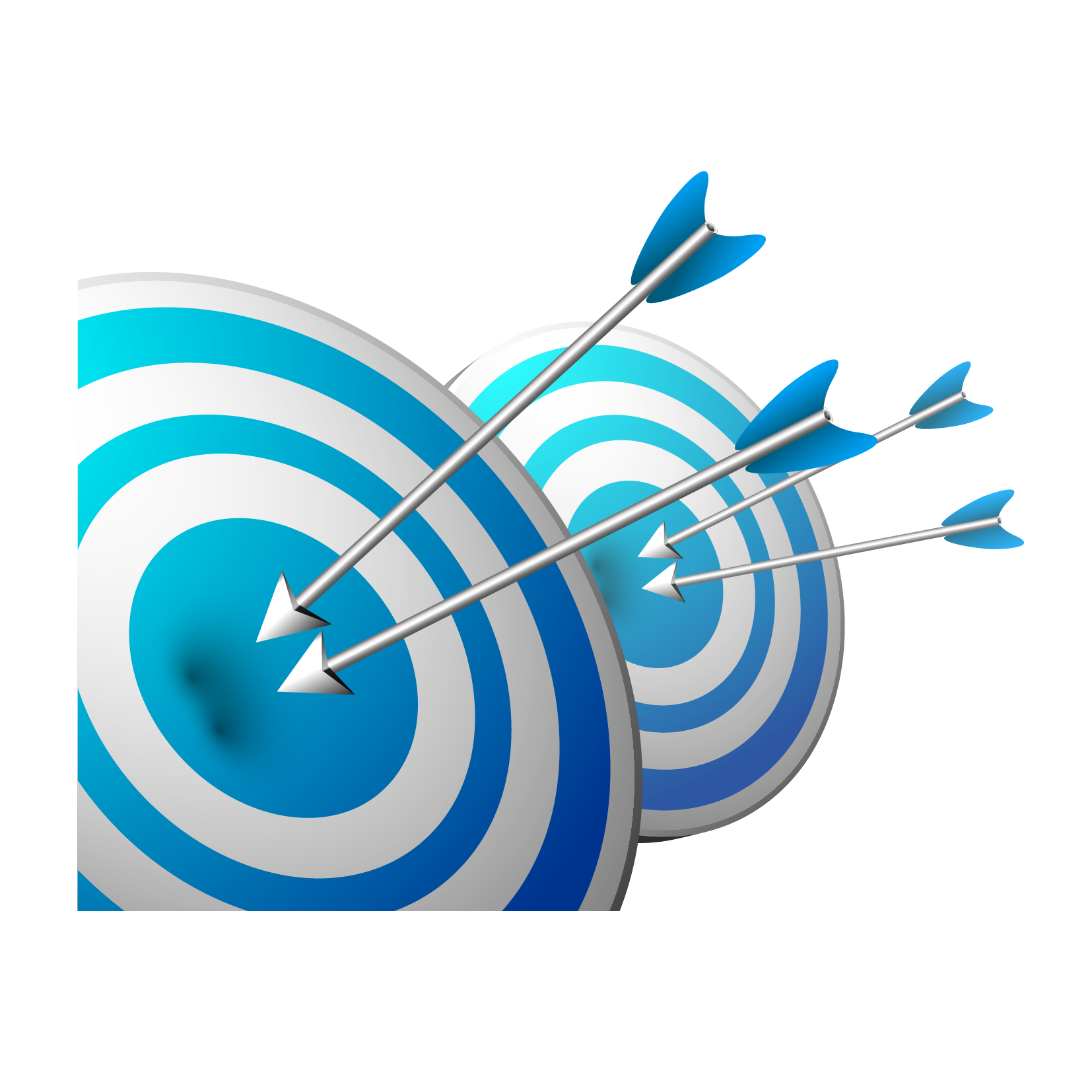 PART 01
项目介绍
点击输入简要文字内容，文字内容需概括精炼，不用多余的文字修饰，言简意赅的说明该项内容
延时符
成功项目展示
05
04
01
03
02
标题文本预设
标题文本预设
标题文本预设
标题文本预设
标题文本预设
此部分内容作为文字排版占位显示 （建议使用主题字体）
此部分内容作为文字排版占位显示 （建议使用主题字体）
此部分内容作为文字排版占位显示 （建议使用主题字体）
此部分内容作为文字排版占位显示 （建议使用主题字体）
此部分内容作为文字排版占位显示 （建议使用主题字体）
单击编辑标题
Please add your text description to the flying impression plane. Please add your text description to the flying impression plane.
Please add your text description to the flying impression plane. Please add your text description to the flying impression plane.
Please add your text description to the flying impression plane. Please add your text description to the flying impression plane.
单击编辑标题
单击编辑标题
此处输入文字
此处输入文字
此处输入文字
此处输入文字
此处输入文字
此处输入文字
不足之二
不足之四
不足之六
此处输入文字
此处输入文字
此处输入文字
此处输入文字
此处输入文字
此处输入文字
不足之一
不足之三
不足之五
此处添加标题内容
点击此处添加内容点击此处添加内容点击此处添加内容点
2
1
3
点击添加文本
点击添加文本
此处添加标题内容
点击添加文本
点击此处添加内容点击此处添加内容点击此处添加内容点
此处添加标题内容
点击此处添加内容点击此处添加内容点击此处添加内容点
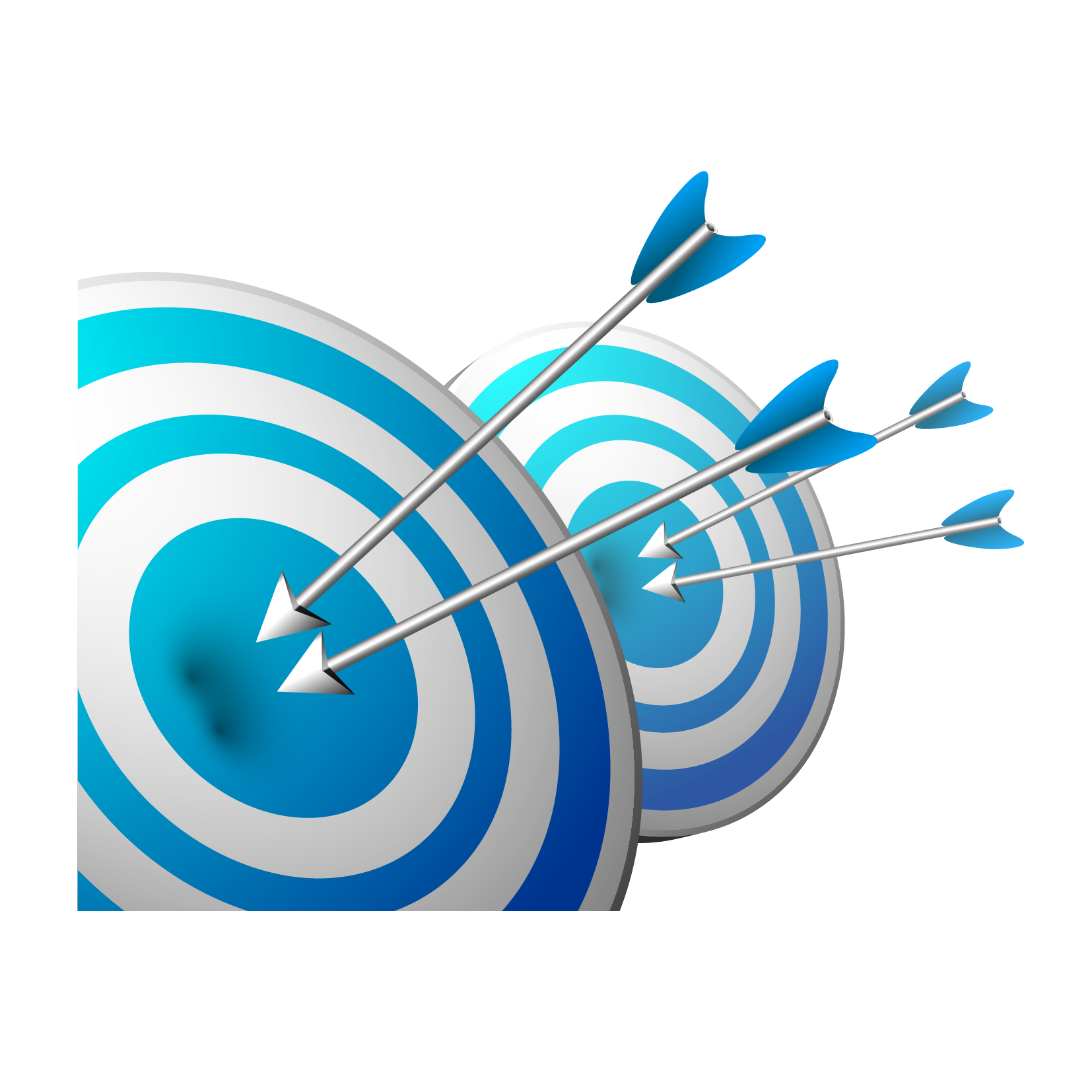 PART 02
产品运行
点击输入简要文字内容，文字内容需概括精炼，不用多余的文字修饰，言简意赅的说明该项内容
延时符
工作完成情况
03
04
01
02
标题文本预设
标题文本预设
标题文本预设
标题文本预设
此部分内容作为文字排版占位显示（建议使用主题字体）
此部分内容作为文字排版占位显示（建议使用主题字体）
此部分内容作为文字排版占位显示（建议使用主题字体）
此部分内容作为文字排版占位显示（建议使用主题字体）
添加标题
添加标题
添加标题
此处添加详细文本描述，建议与标题相关并符合整体语言风格，语言描述尽量简洁。此处添加详细文本描述，建议与标题相关并符合整体语言风格，语言描述尽量简洁。
此处添加详细文本描述，建议与标题相关并符合整体语言风格，语言描述尽量简洁。
此处添加详细文本描述，建议与标题相关并符合整体语言风格，语言描述尽量简洁。
添加标题
背景、设备（音响、LED）调试、主席台、领导席、嘉宾休息区、嘉宾签到处、迎宾礼仪、引导员、检票员、主持人安排等。
01
添加标题
主讲嘉宾、各部门领导、主赞助、特邀嘉宾等；
02
添加标题
03
引导签到、发放代表证、引导入场入座、相关提醒等
添加标题
04
现场秩序维持、课前宣传片播放等
添加标题
退场秩序维持、嘉宾答谢、合影等
05
在此添加标题
在此添加标题
Please add your text description to the flying impression plane.
Please add your text description to the flying impression plane.
Title
在此添加标题
在此添加标题
Please add your text description to the flying impression plane.
Please add your text description to the flying impression plane.
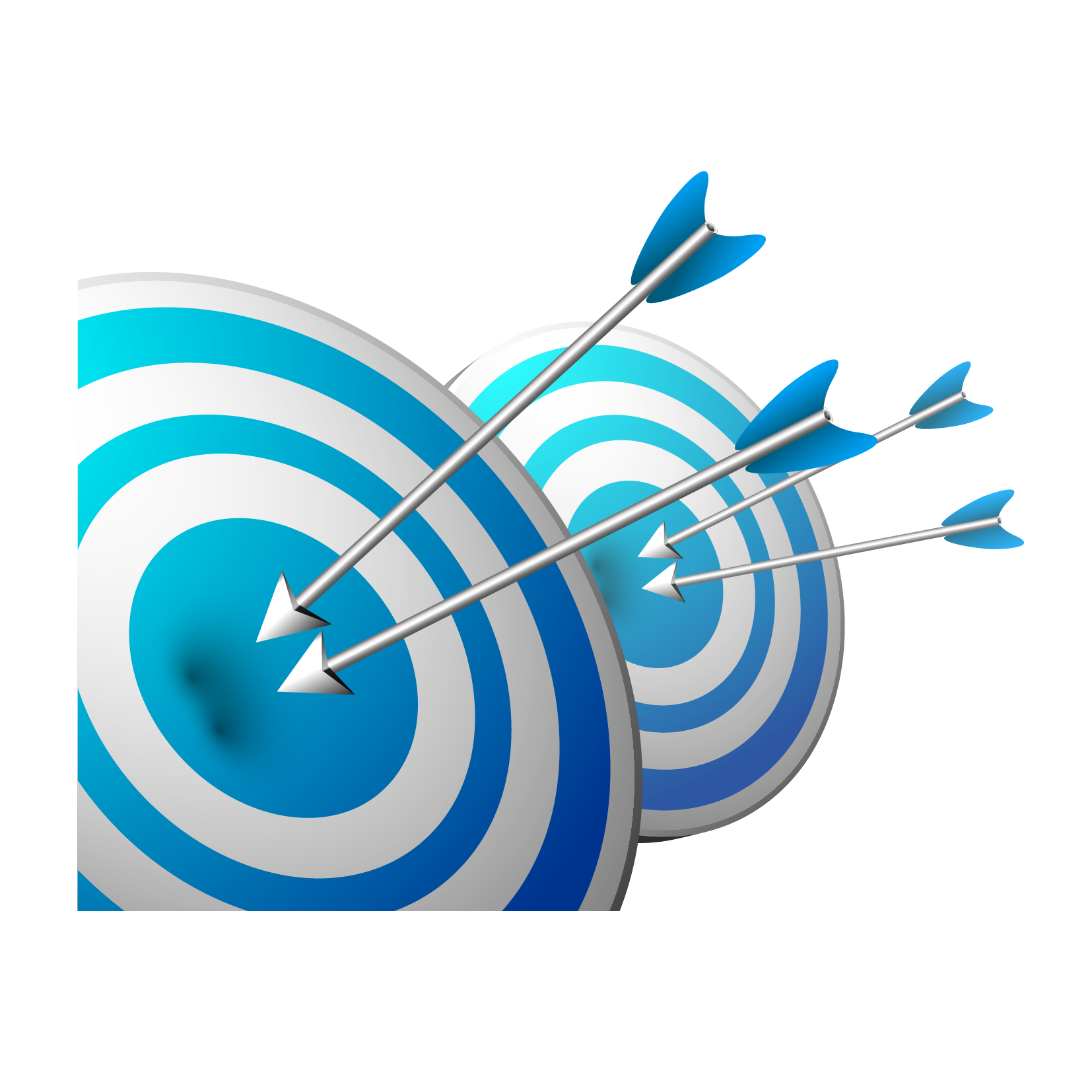 PART 03
市场分析
点击输入简要文字内容，文字内容需概括精炼，不用多余的文字修饰，言简意赅的说明该项内容
延时符
此部分内容作为文字排版占位显示 （建议使用主题字体）
此部分内容作为文字排版占位显示 （建议使用主题字体）
此部分内容作为文字排版占位显示 （建议使用主题字体）
此部分内容作为文字排版占位显示 （建议使用主题字体）
此部分内容作为文字排版占位显示 （建议使用主题字体）
点击此处添加标题
点击此处添加标题
点击此处添加标题
您的内容打在这里，或者通过复制您的文本后，在此框中选择粘贴，并选择只保留文字
您的内容打在这里，或者通过复制您的文本后，在此框中选择粘贴，并选择只保留文字
您的内容打在这里，或者通过复制您的文本后，在此框中选择粘贴，并选择只保留文字
标题文本预设
标题文本预设
标题文本预设
此部分内容作为文字排版占位显示（建议使用主题字体）
此部分内容作为文字排版占位显示（建议使用主题字体）
此部分内容作为文字排版占位显示（建议使用主题字体）
1
3
2
点击添加文本
1
在这里输入你的内容，或者通过复制粘贴你的文本。
点击添加文本
2
在这里输入你的内容，或者通过复制粘贴你的文本。
点击添加文本
3
在这里输入你的内容，或者通过复制粘贴你的文本。
点击添加文本
4
在这里输入你的内容，或者通过复制粘贴你的文本。
标题文本预设
标题文本预设
此部分内容作为文字排版占位显示（建议使用主题字体）
标题文本预设
此部分内容作为文字排版占位显示（建议使用主题字体）
标题文本预设
此部分内容作为文字排版占位显示（建议使用主题字体）
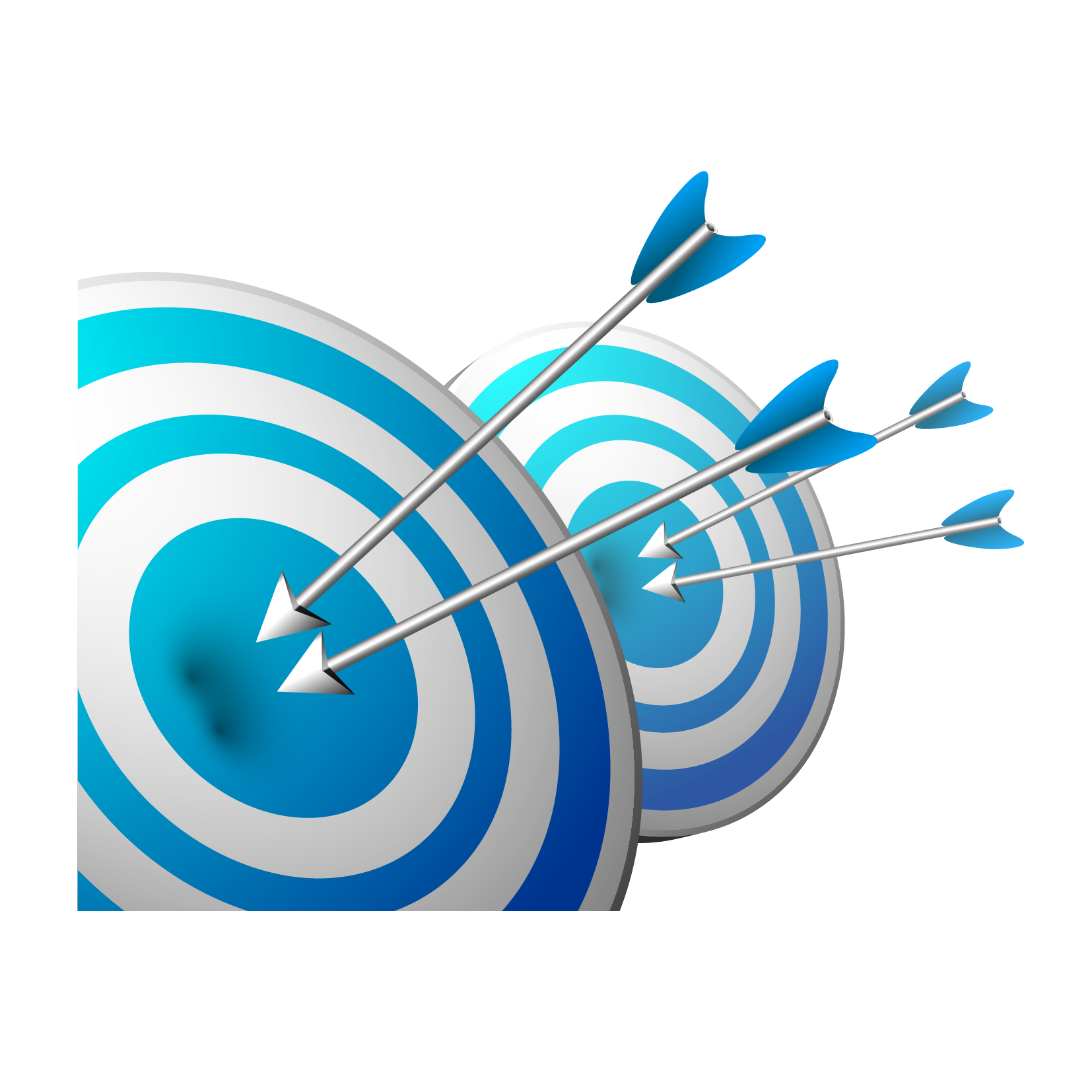 PART 03
投资回报
点击输入简要文字内容，文字内容需概括精炼，不用多余的文字修饰，言简意赅的说明该项内容
延时符
标题文本预设
此部分内容作为文字排版占位显示 （建议使用主题字体）
标题文本预设
标题文本预设
标题文本预设
标题文本预设
此部分内容作为文字排版占位显示 （建议使用主题字体）
此部分内容作为文字排版占位显示 （建议使用主题字体）
此部分内容作为文字排版占位显示 （建议使用主题字体）
此部分内容作为文字排版占位显示 （建议使用主题字体）
单击填加标题
单击此处添加文本单击此处添加文本单击此处添加文本单击此处添加文本单击此添加文本单击此处添加文本
单击此处添加文本单击此处添加文本
单击此处添加文本单击此处添加文本

单击此处添加文本单击此处添加文本
单击此处添加文本单击此处添加文本

单击此处添加文本单击此处添加文本
单击此处添加文本单击此处添加文本
.
单击此处添加文本单击此处添加文本单击此处添加文本单击此处添加文本单击此添加文本单击此处添加文本
标题文本预设
标题文本预设
标题文本预设
标题文本预设
关键词
关键词
此部分内容作为文字排版占位显示（建议使用主题字体）
此部分内容作为文字排版占位显示（建议使用主题字体）
此部分内容作为文字排版占位显示（建议使用主题字体）
此部分内容作为文字排版占位显示（建议使用主题字体）
关键词
关键词
Add the titlehere
Add the titlehere
Add the titlehere
Add the titlehere
02
01
03
04
单击编辑标题
单击编辑标题
单击编辑标题
单击编辑标题
Flying impression graphic design thank you for buying this template. Flying impression graphic design thank you for buying this template.
Flying impression graphic design thank you for buying this template. Flying impression graphic design thank you for buying this template.
Flying impression graphic design thank you for buying this template. Flying impression graphic design thank you for buying this template.
Flying impression graphic design thank you for buying this template. Flying impression graphic design thank you for buying this template.
20XX
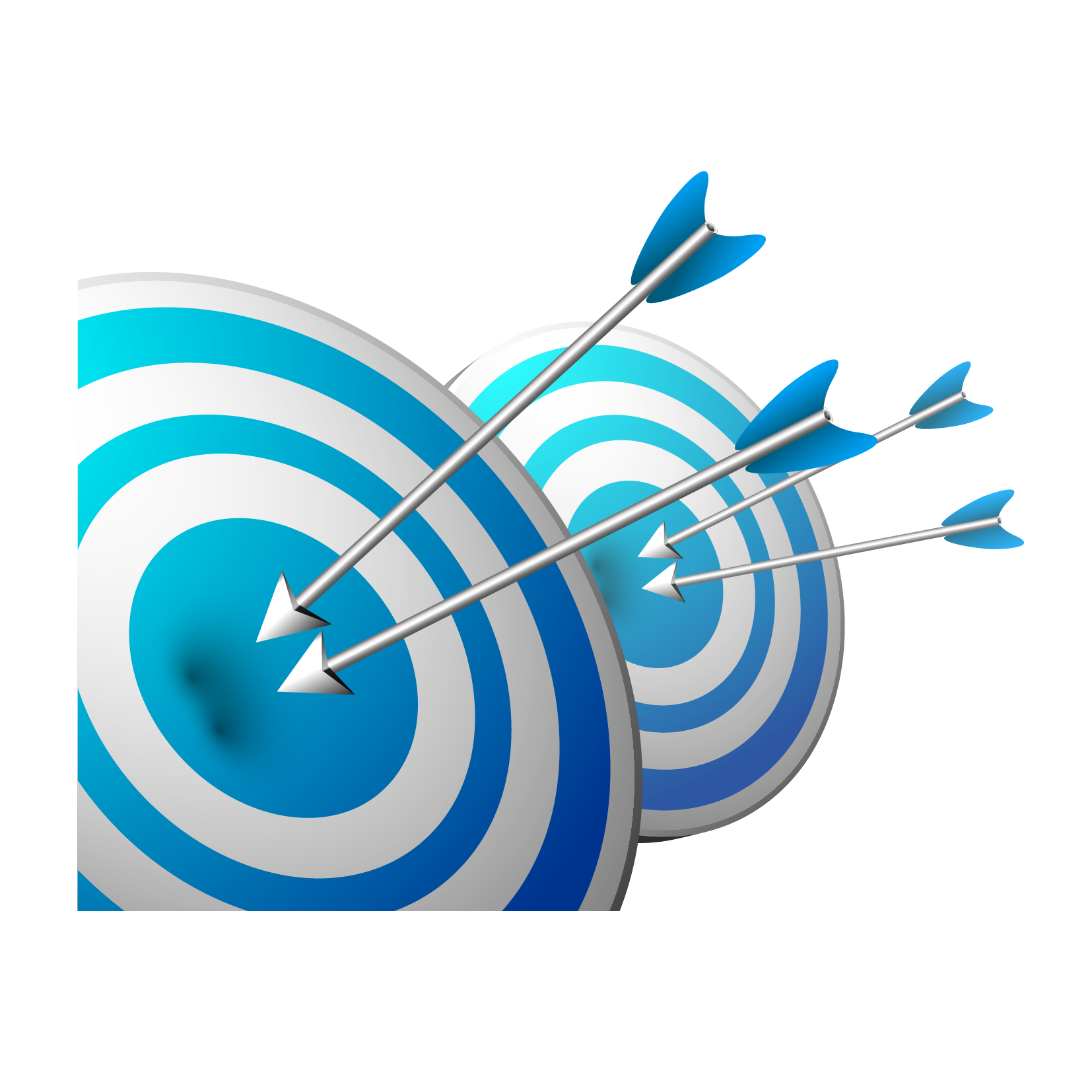 演讲完毕   谢谢观看
Chinadaily.com.cn is the largest English portal in China, providing news, business information, BBS, learning materials. The Website has channels as China,
汇报人：PPT818      时间：20XX年x月x日